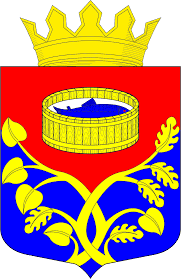 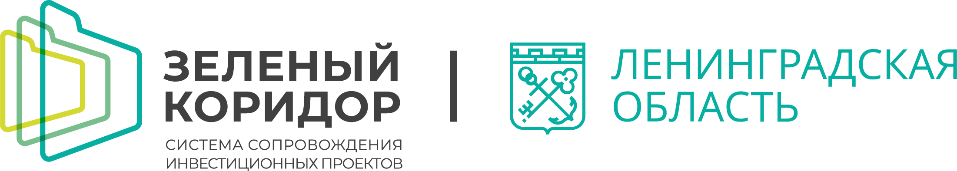 Инвестиционное предложение  Лужского района Ленинградской области
«ПРИВЕТСТВЕННОЕ СЛОВО»
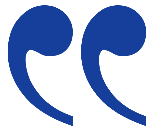 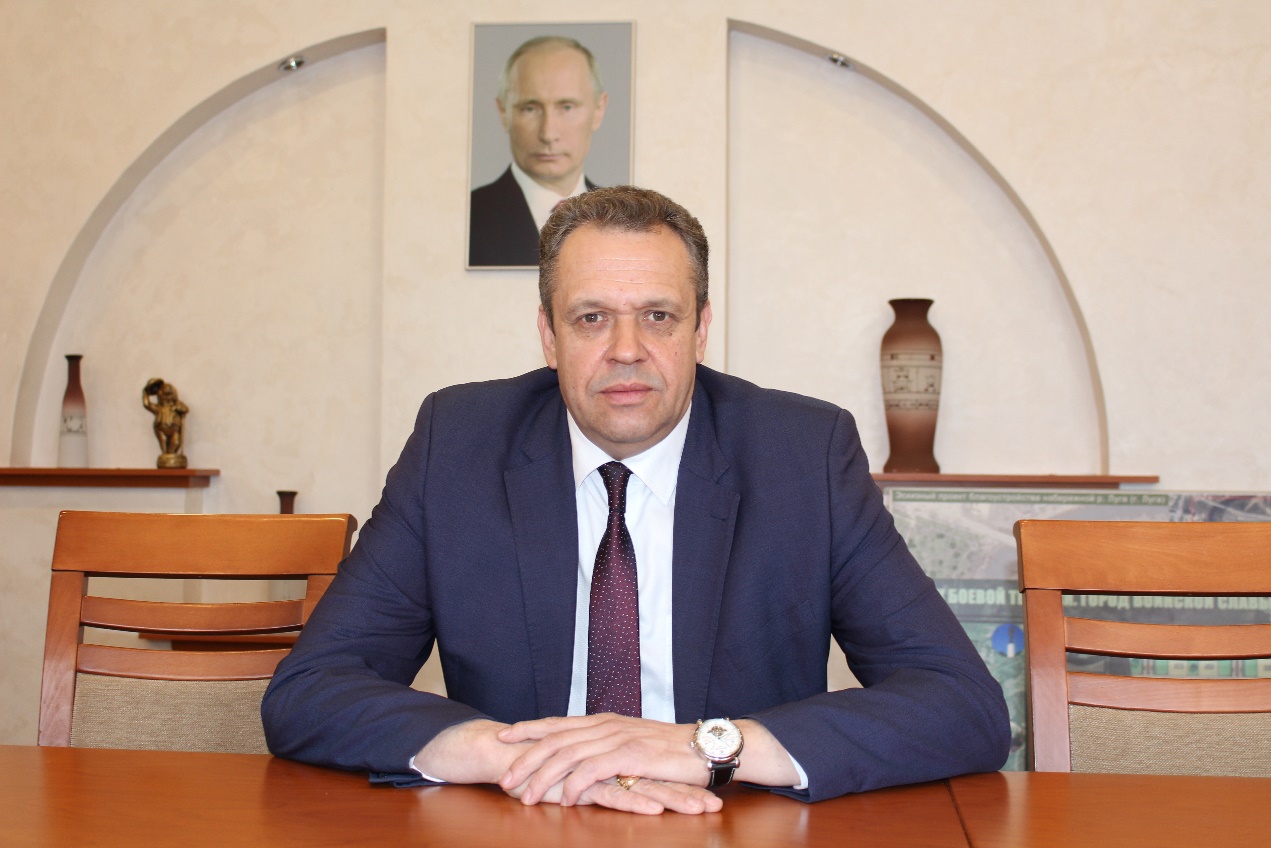 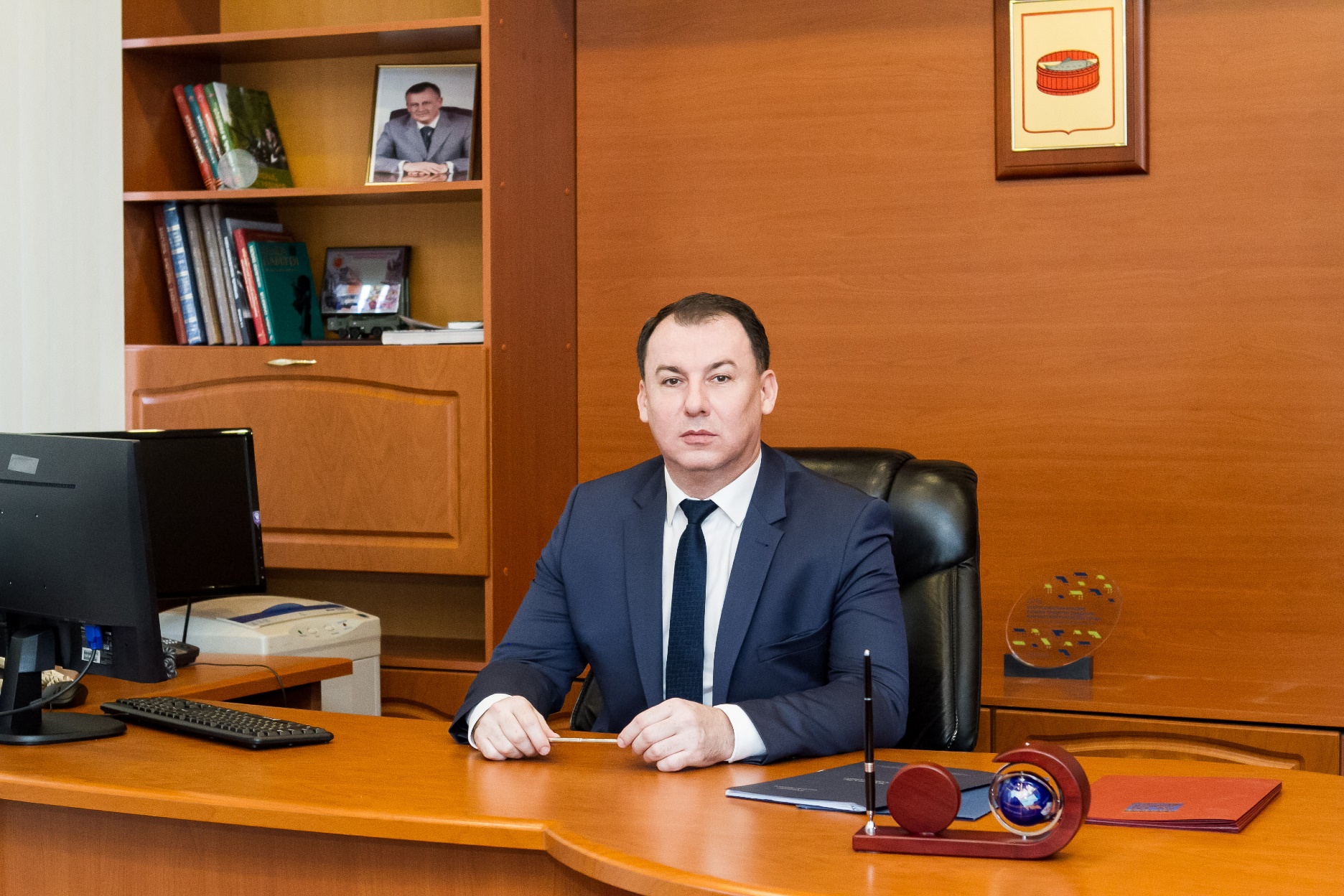 Лужский район Ленинградской области — территория с достаточным экологическим и ресурсным потенциалом, обладающая инвестиционной привлекательностью для дальнейшего экономического и социального развития».
Намлиев Ю.В.
Глава администрации муниципального образования Лужский район Ленинградской области 

Юрий Владимирович Намлиев
Глава муниципального образования Лужский муниципальный район Ленинградской области 

Андрей Владимирович Иванов
2
ИНВЕСТИЦИОННЫЙ УПОЛНОМОЧЕННЫЙ ЛУЖСКОГО РАЙОНА
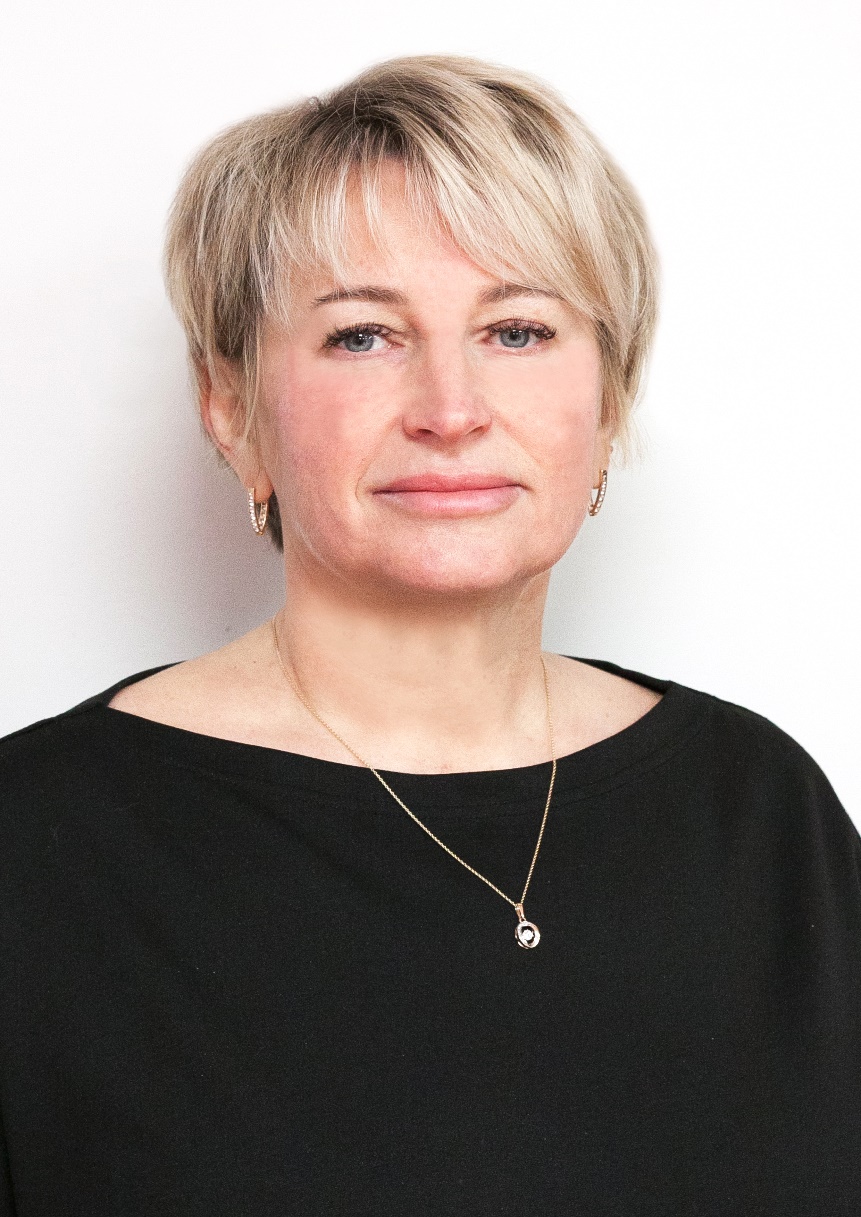 Туманова Елена Евгеньевна 
Председатель комитета экономического развития и инвестиционной деятельности
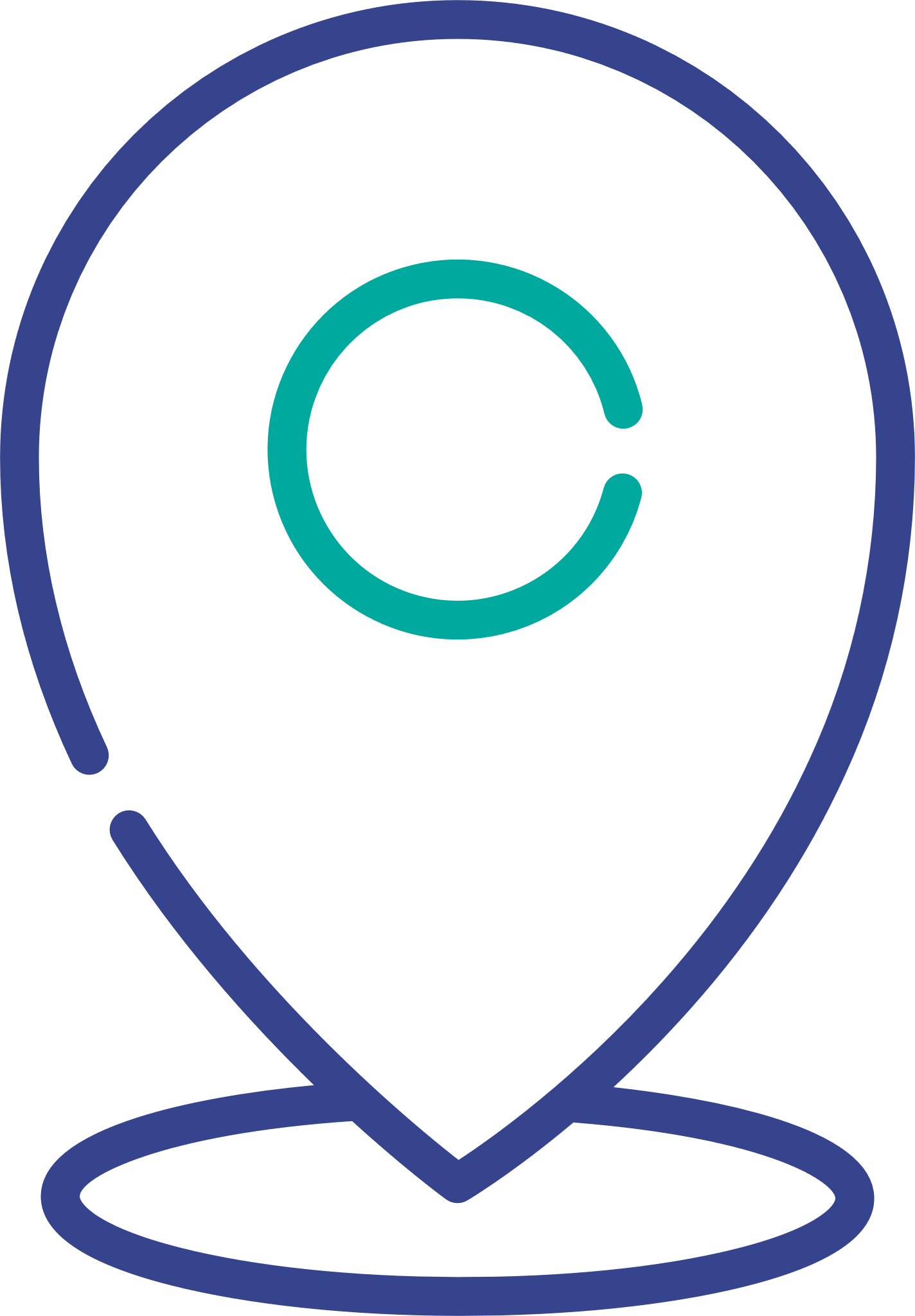 г. Луга, пр. Кирова, 73, каб. 47


8 (81372) 286-06


ekonluga@yandex.ru
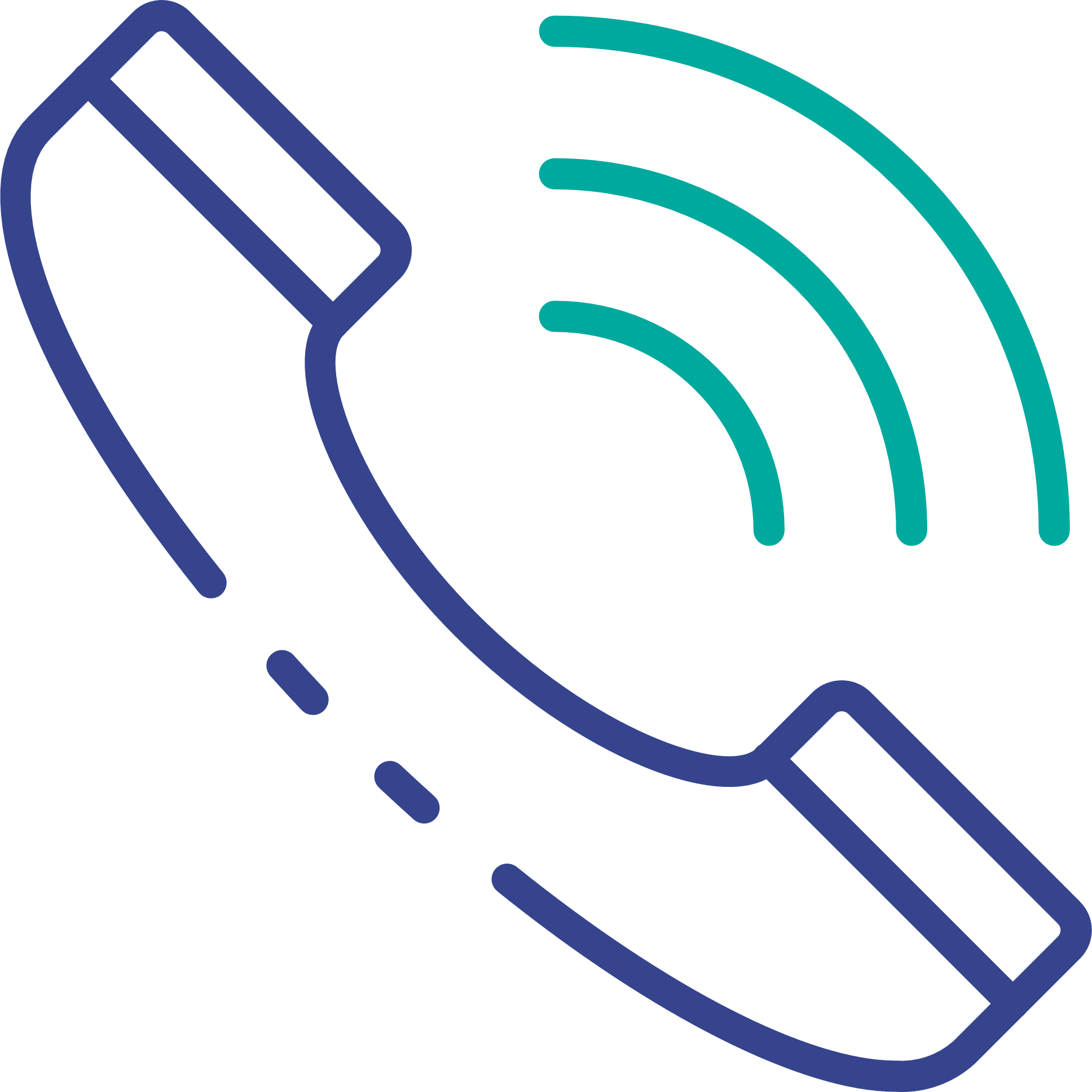 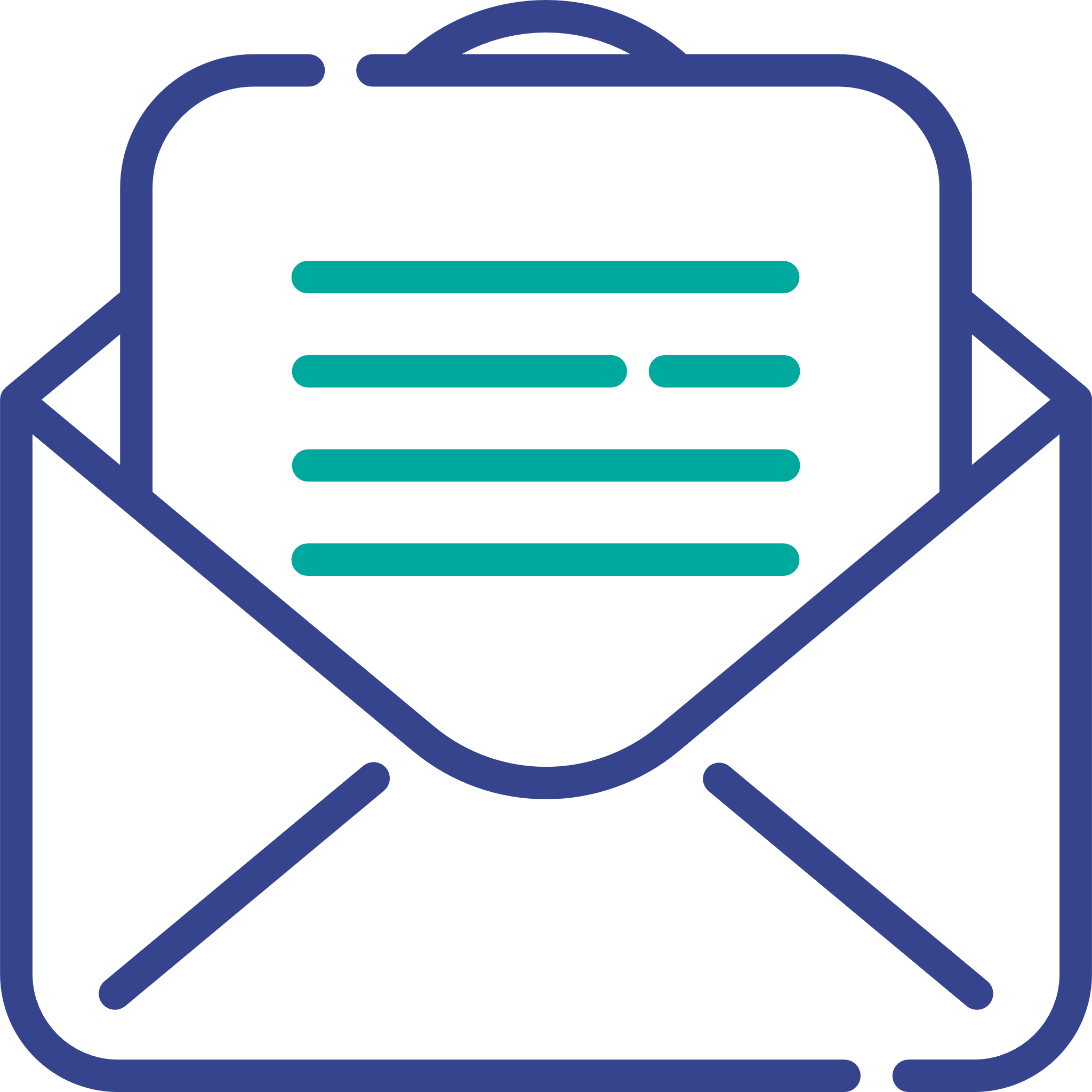 3
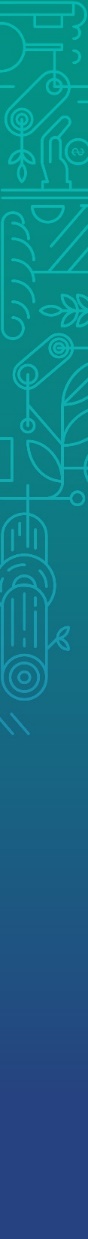 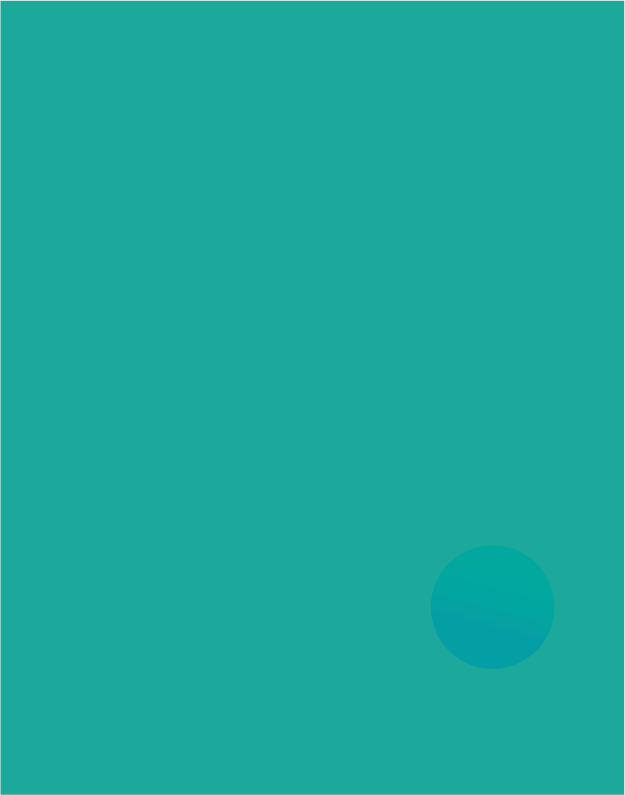 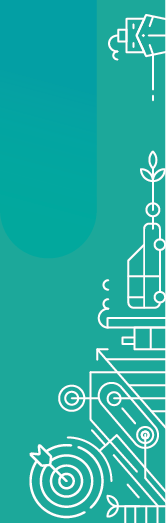 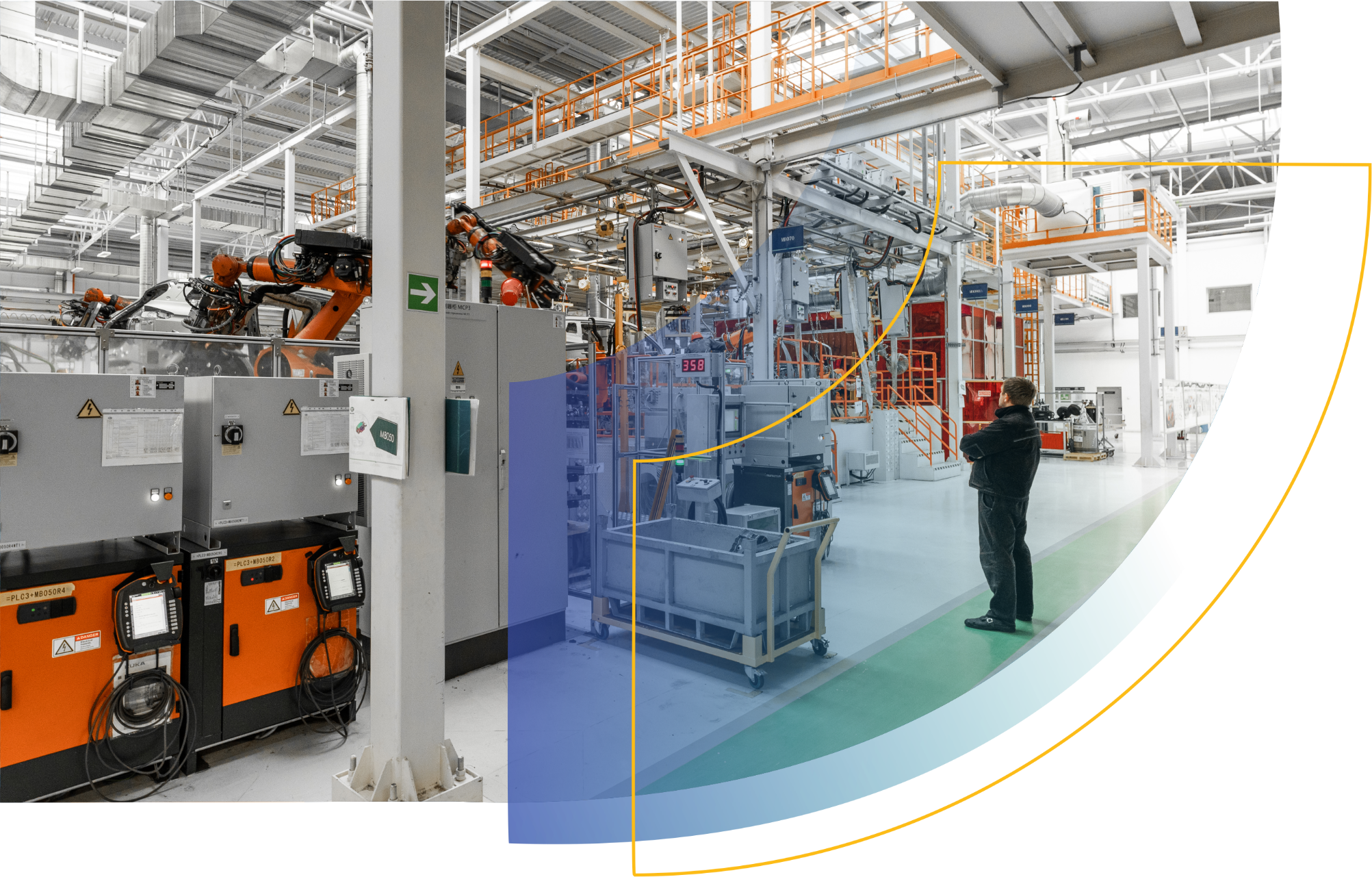 Ключевые характеристики района
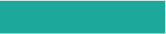 ГЕОГРАФИЯ И ТРАНСПОРТНАЯ ИНФРАСТРУКТУРА
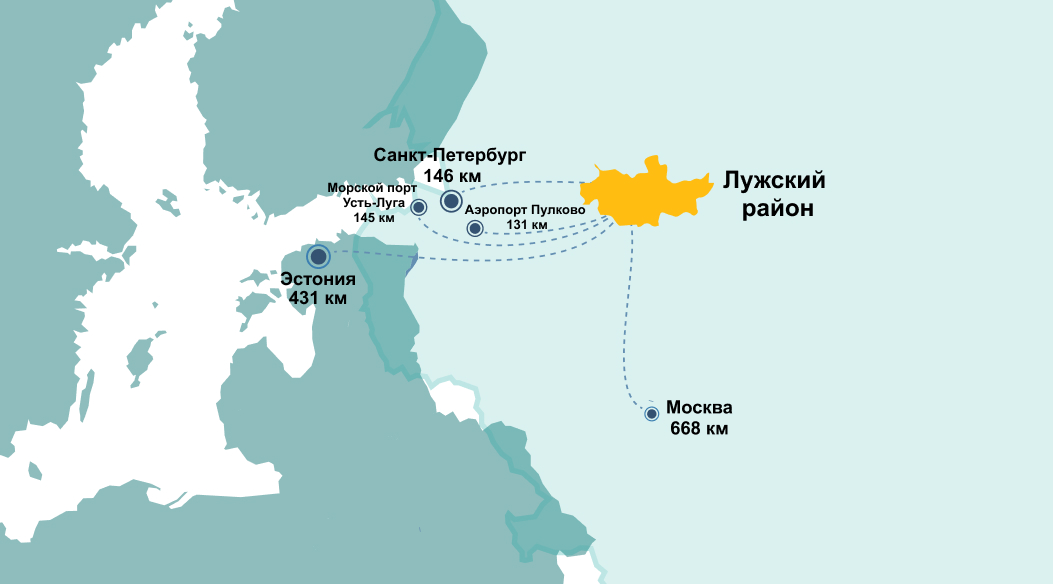 Федеральные трассы  Р-23
общая протяженность 95,7 км в Лужском районе
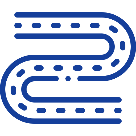 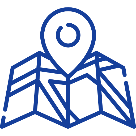 Площадь района – 6 006,44 км2
5
КАРТА ПРОМЫШЛЕННОСТИ ЛУЖСКОГО РАЙОНА
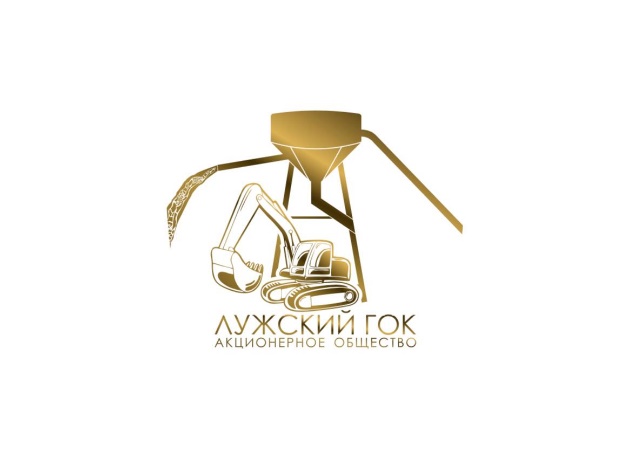 Производство абразивного инструмента
ОАО «Лужский абразивный завод»
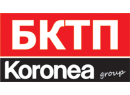 Производство автотоваров, товаров для строительства и ремонта, товаров бытовой химии
АО «ХИМИК»
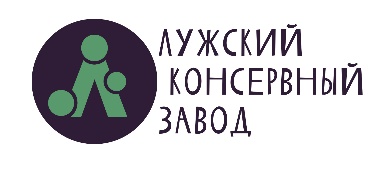 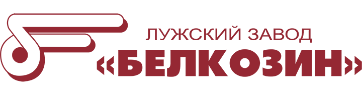 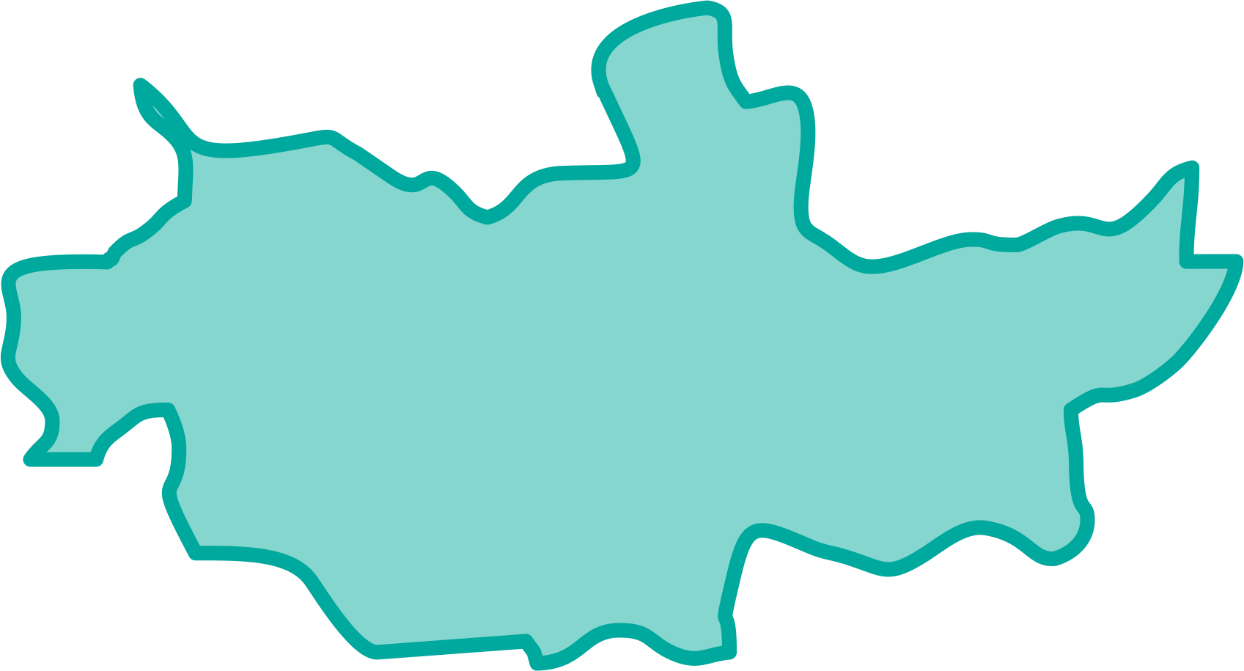 ООО «Лужский молочный комбинат»
Производство молочной продукции
Изготовление белковой и колбасной оболочек, животного белка, медпрепаратов
ООО «Лужский завод «Белкозин»
Изготовление консервов мясных и плодово-ягодной продукции
ПО «Лужский консервный завод»
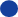 Производство электродвигателей, генераторов и трансформаторов
г. Луга
ООО «Завод БКТП»
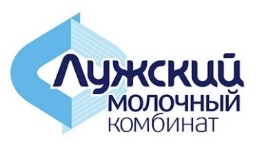 АО «Лужский горно-обогатительный комбинат»
Добыча кварцевого формовочного песка
ООО «Заплюсское»
Добыча торфа
ООО «Заплюсское»
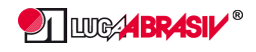 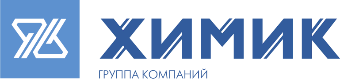 6
ПРОМЫШЛЕННОСТЬ ЛУЖСКОГО РАЙОНА
Структура отгруженных промышленных товаров обрабатывающих отраслей производства за 2022 год
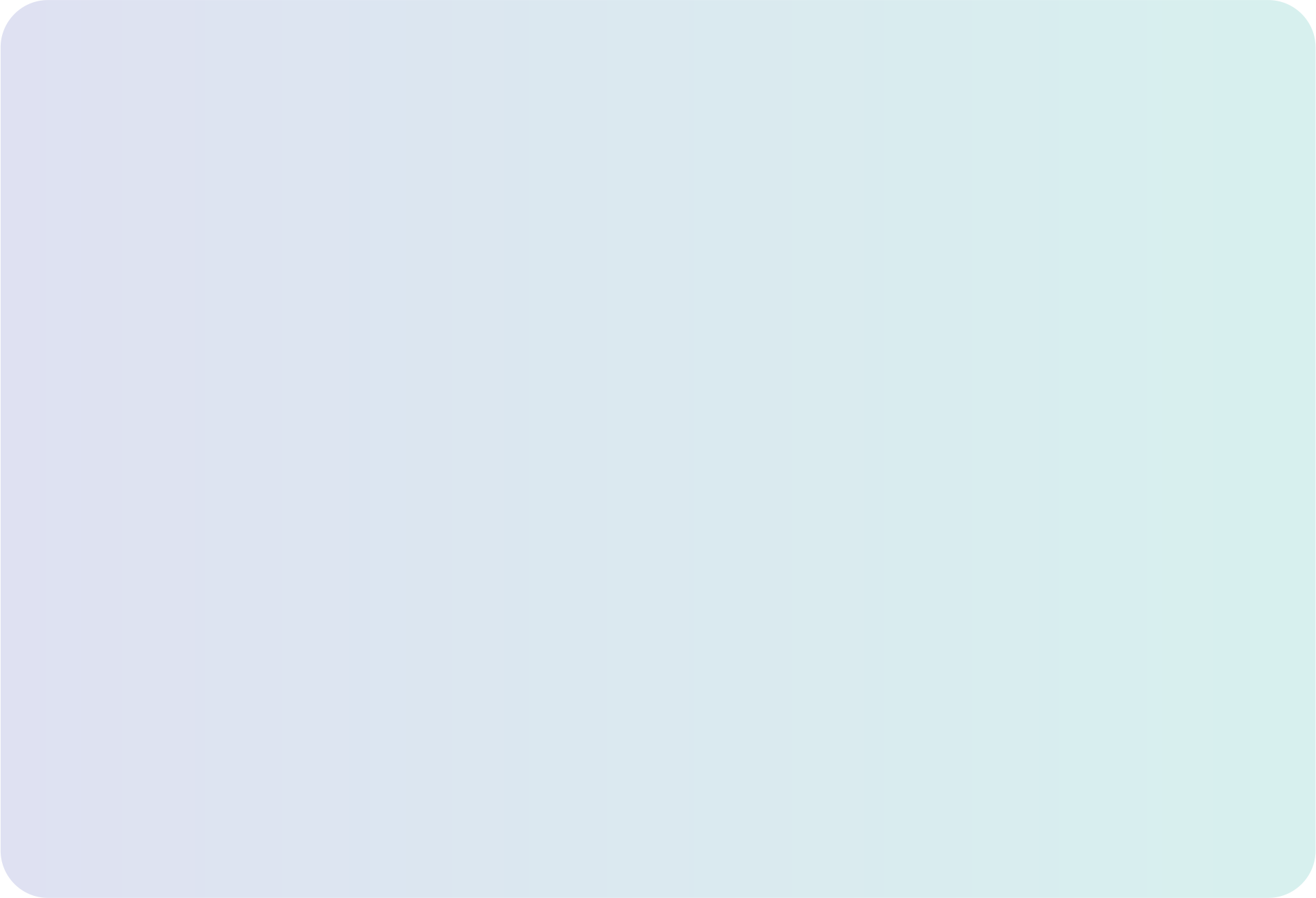 Прочая неметаллическая минеральная продукция
64,9%
Пищевое производство
24,9%
Химическое производство
10,2%
7
ПРИОРИТЕТНЫЕ ОТРАСЛИ ПРОМЫШЛЕННОСТИ В ЛУЖСКОМ РАЙОНЕ
Приоритетные отрасли промышленности для развития района
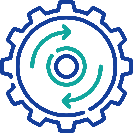 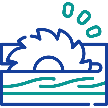 Обрабатывающая
Металлообрабатывающая
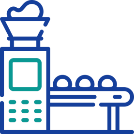 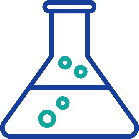 Пищевая
Химическая
Возможные ограничения для размещения
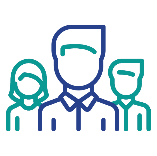 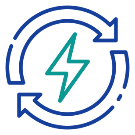 Трудовые ресурсы
Энергетические
8
КРУПНЕЙШИЕ ПРЕДПРИЯТИЯ РАЙОНА
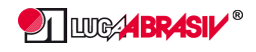 ОАО «Лужский абразивный завод»
Год основания: 1906 г.
Производство абразивного инструмента (отрезные, шлифовальные, полировальные, зачистные и лепестковые круги, сегменты и бруски шлифовальные) для обработки широкого круга материалов и для различного оборудования, а также графитосодержащие и шамотные изделия (тигли, муфели и т.д.), предназначенные для плавки и разливки цветных металлов

Численность персонала: 978 чел.

Строительство нового современного цеха по выпуску шлифовальной шкурки
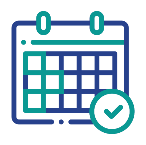 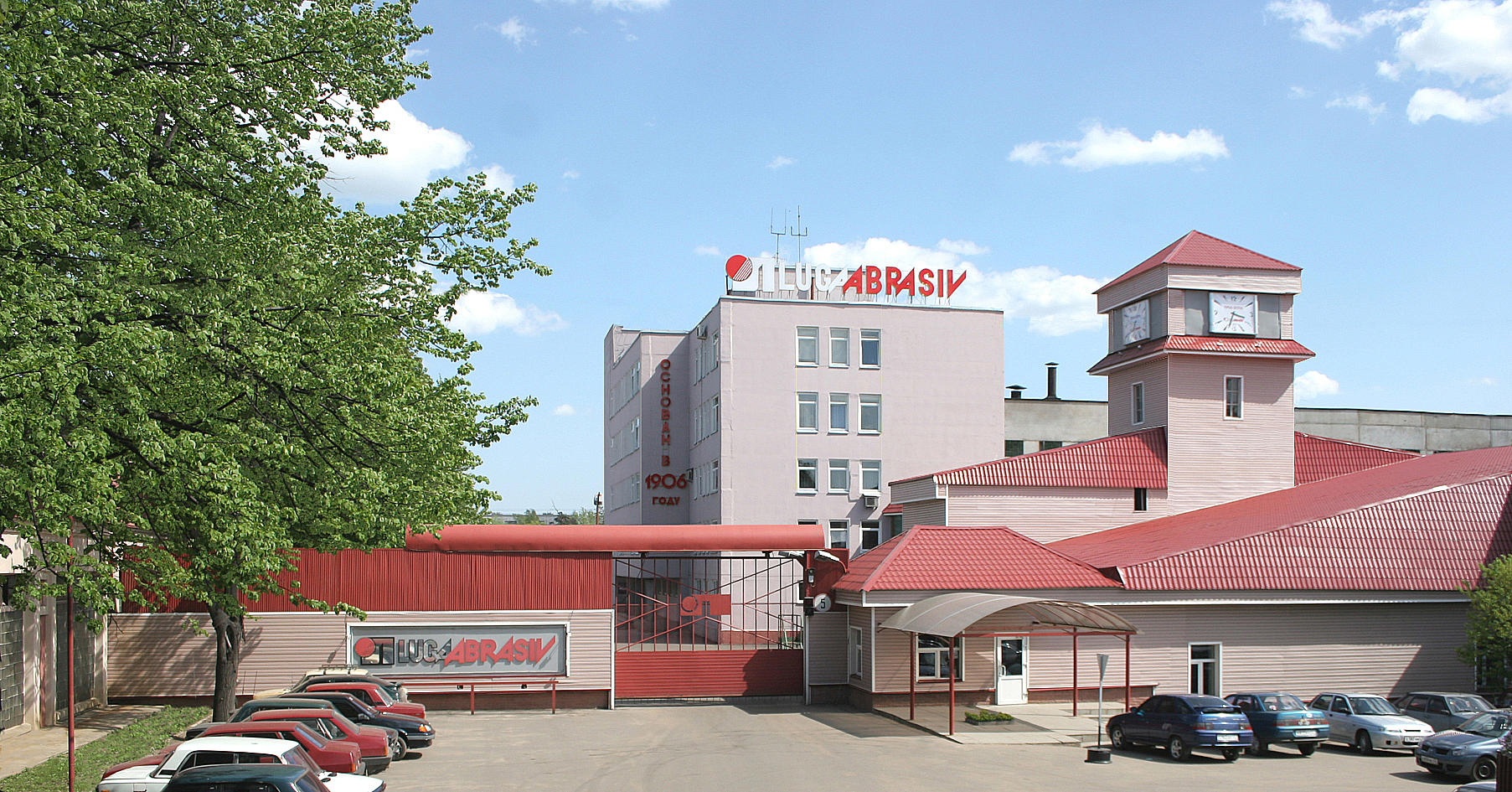 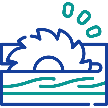 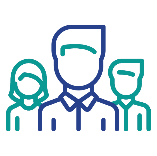 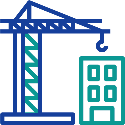 9
КРУПНЕЙШИЕ ПРЕДПРИЯТИЯ РАЙОНА
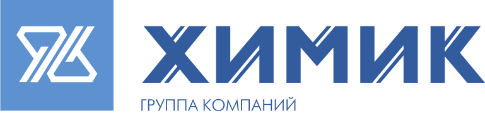 АО «Химик»
Год основания: 1927 г.

Многопрофильное производственное предприятие, представитель химической отрасли РФ

Численность персонала: 150 чел.

В настоящее  время реализуется проект модернизации производства низковязких химических продуктов, автоматизации линий фасовки продукции, суммарной мощностью до — 7 тыс. т/год
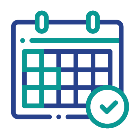 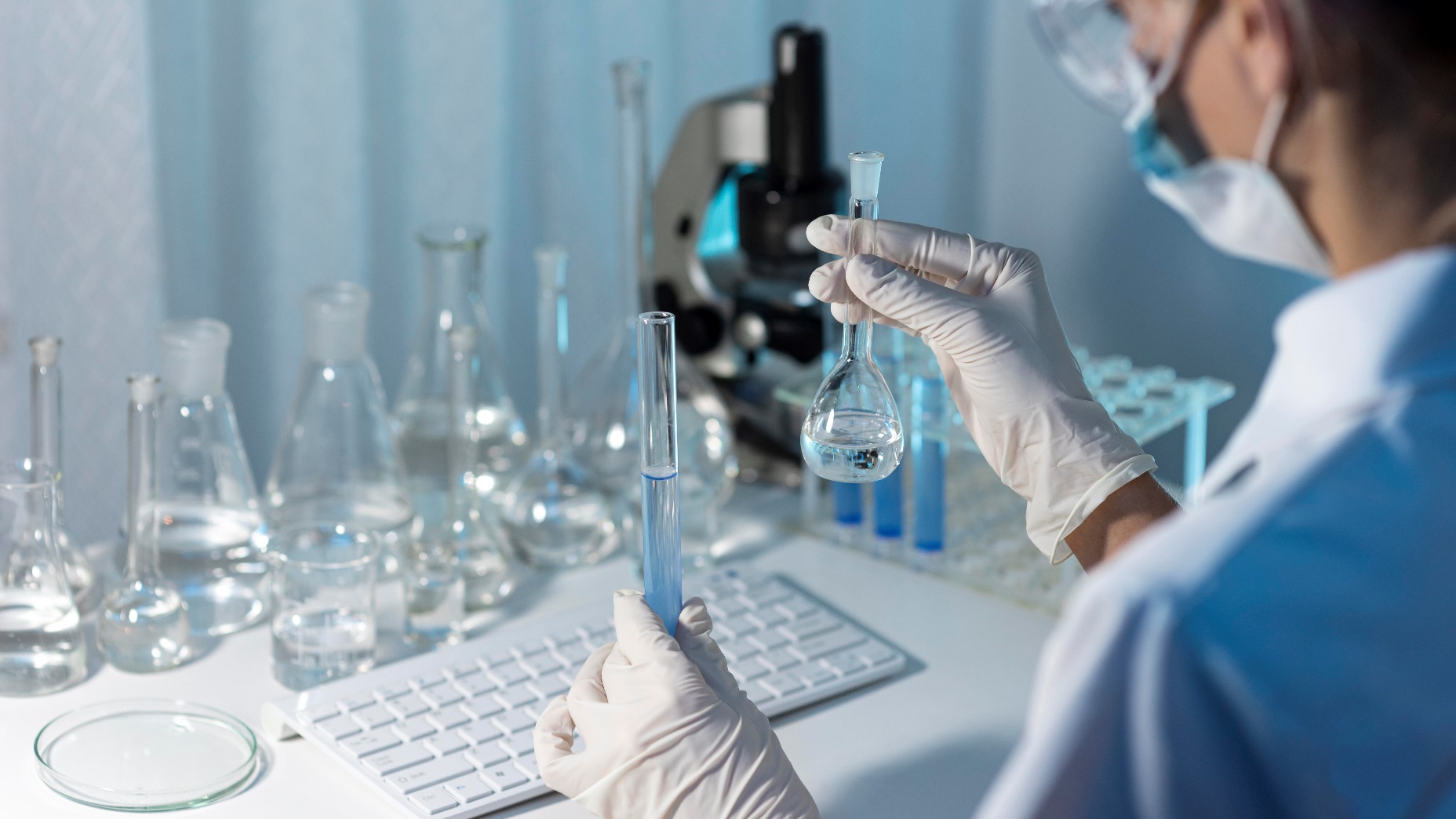 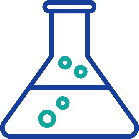 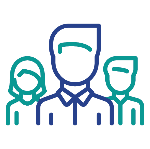 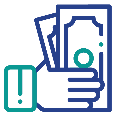 10
КРУПНЕЙШИЕ ПРЕДПРИЯТИЯ РАЙОНА
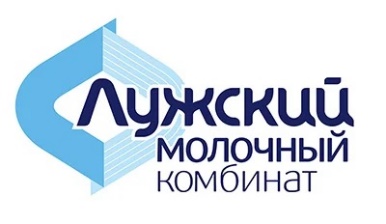 ООО «Лужский молочный комбинат»
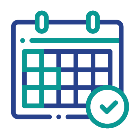 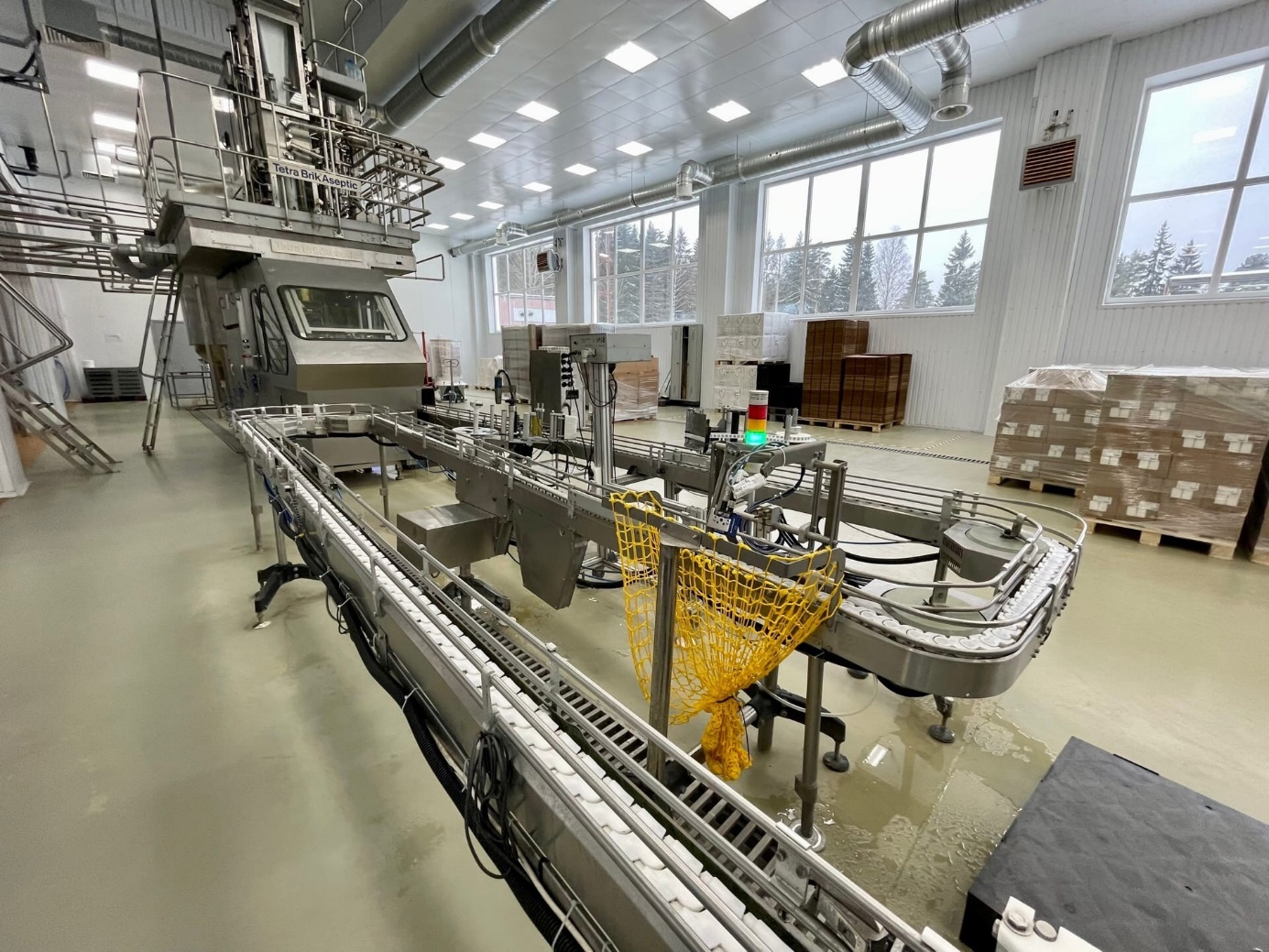 Год основания: 1981 г.

Продукция выпускается в соответствии с классическими традициями производства натуральных молочных продуктов и продукции для профессиональной кухни

Численность персонала: 180 чел.

В течение 2022 года проводилась реконструкция и модернизация производства предприятия. Установлена новая линия по производству стерилизованной продукции в упаковке 1 литр. Планируется установка второй линии по производству стерилизованной продукции с фасовкой в мелкую тару.
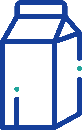 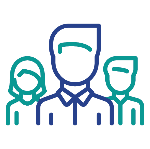 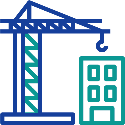 11
КРУПНЕЙШИЕ ПРЕДПРИЯТИЯ РАЙОНА
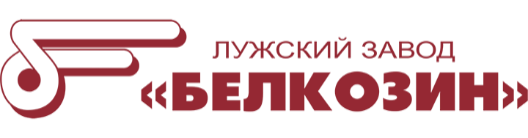 ООО «Лужский завод «Белкозин»»
Год основания: 1972 г.

В зависимости от функционального назначения предлагается широкий выбор белковых колбасных оболочек, применяет новейшие технологии при изготовлении раствора коллагена для производства уникальных медицинских изделий

Численность персонала: 354 чел.

В декабре 2020 года произведен ввод в эксплуатацию новой автоматической линии по производству сосисочной оболочки.
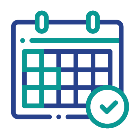 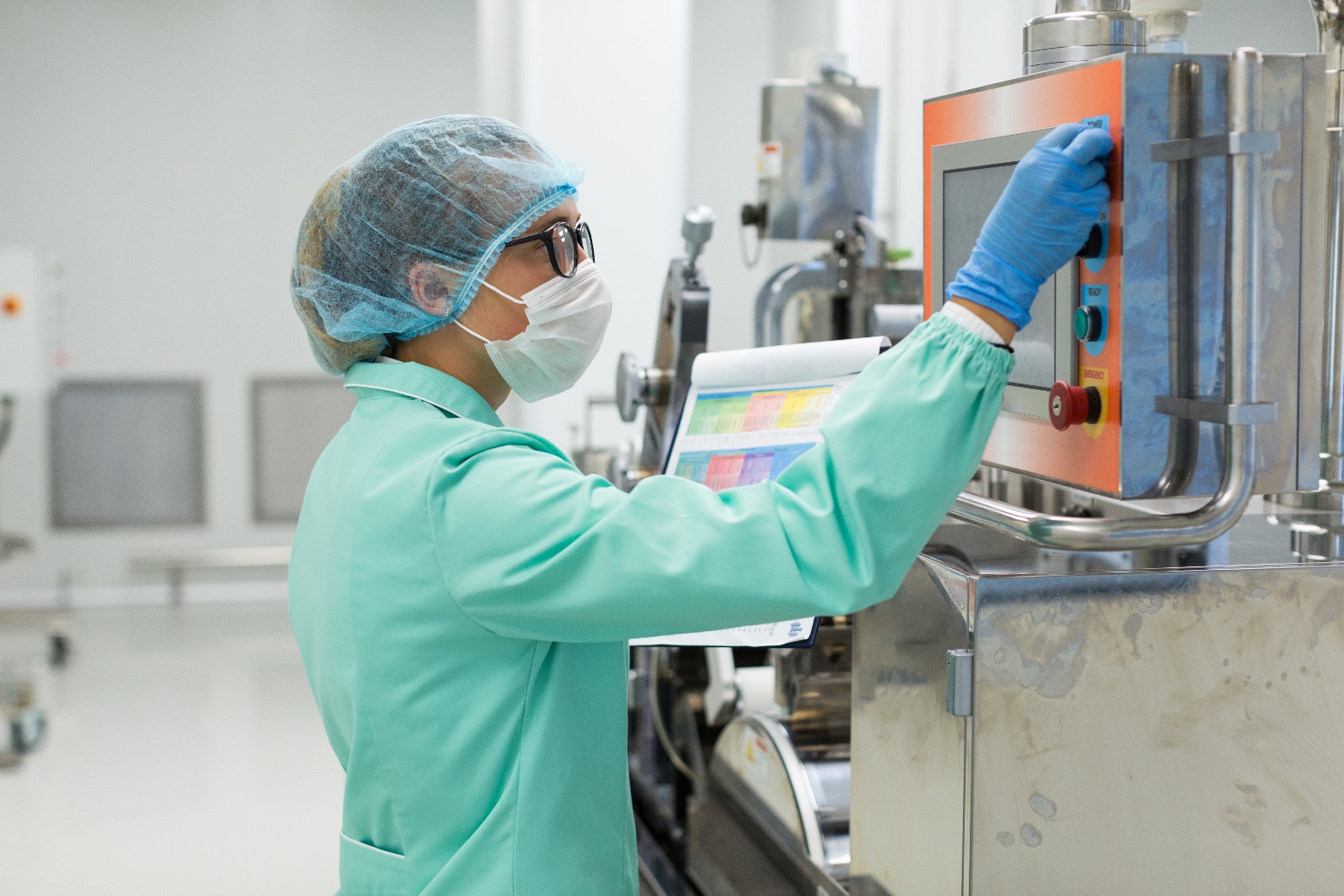 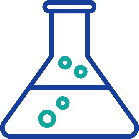 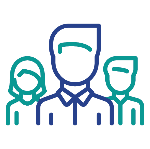 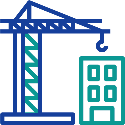 12
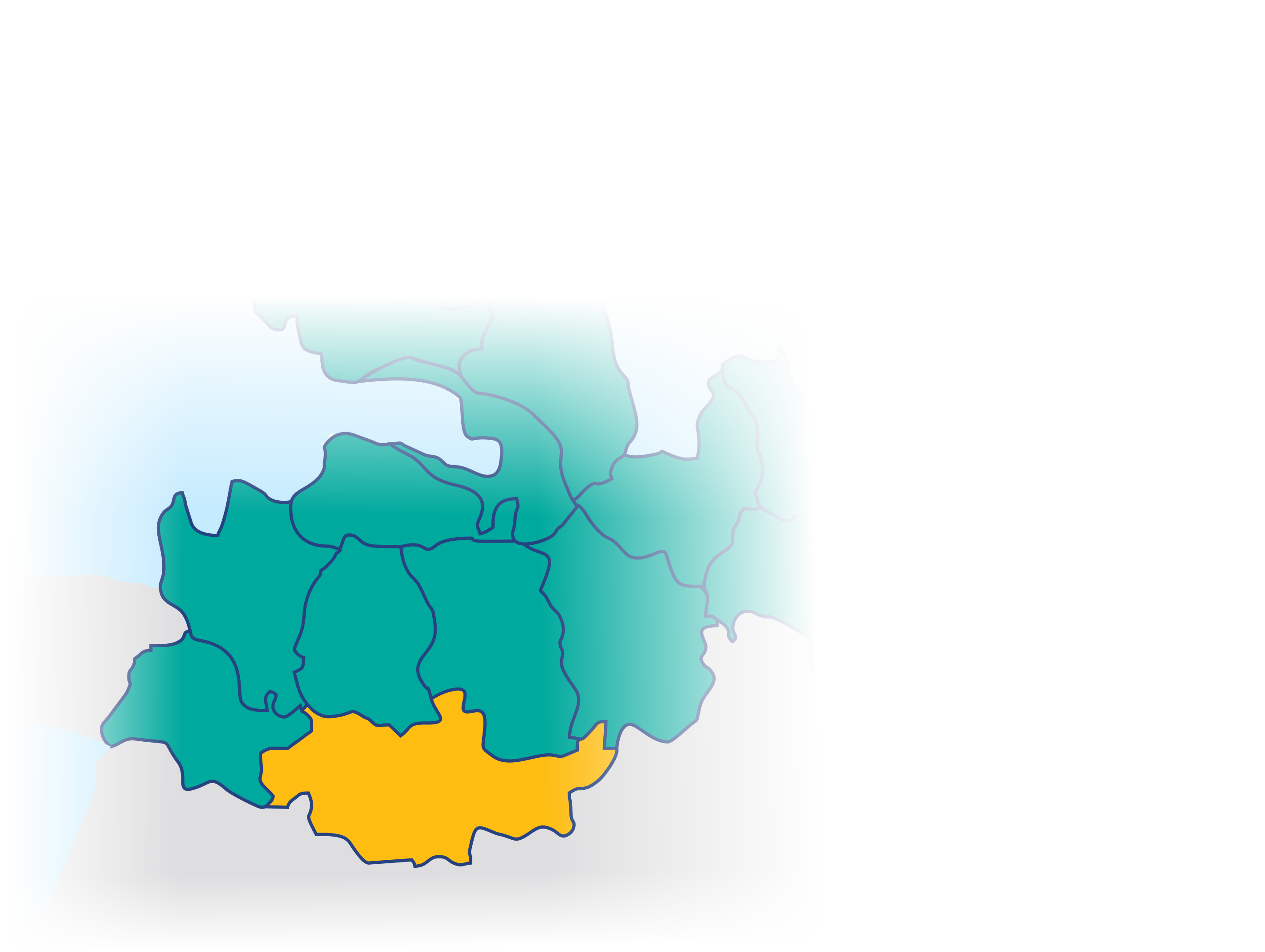 ТРУДОВЫЕ РЕСУРСЫ
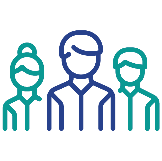 Экономически активное население
 
37,5  тыс. человек 


Средняя заработная плата  
 
47,9 тыс. рублей


Образовательные учреждения

Кол-во общеобразовательных учреждений: 17
Кол-во тысяч обучающихся: 5,892
Наименования средних профессиональных учреждений, ссылки на их сайты:Государственное Автономное Профессиональное Образовательное Учреждение Ленинградской области «Лужский агропромышленный техникум»http://www.lapk.znaet.ru/site.xp/049049055.html
Всеволожский  
район
306 тыс. чел.
Санкт-Петербург
Финский залив
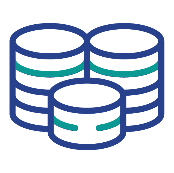 Ломоносовский 
район
46,463 тыс. чел.
Кировский район 
57,1 тыс. чел.
Кингисеппский
 район
72,512 тыс. чел.
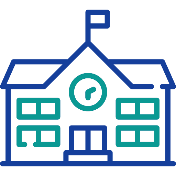 Гатчинский 
район
146,029 тыс. чел.
Тосненский район
81,160 тыс. чел.
Эстония
Волосовский
 район
26,206 тыс. чел.
Сланцевский
 район
45,192 тыс. чел.
Лужский район 
37,015 тыс. чел.
Новгородская область
Псковская область
13
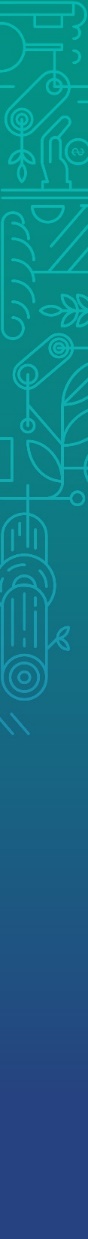 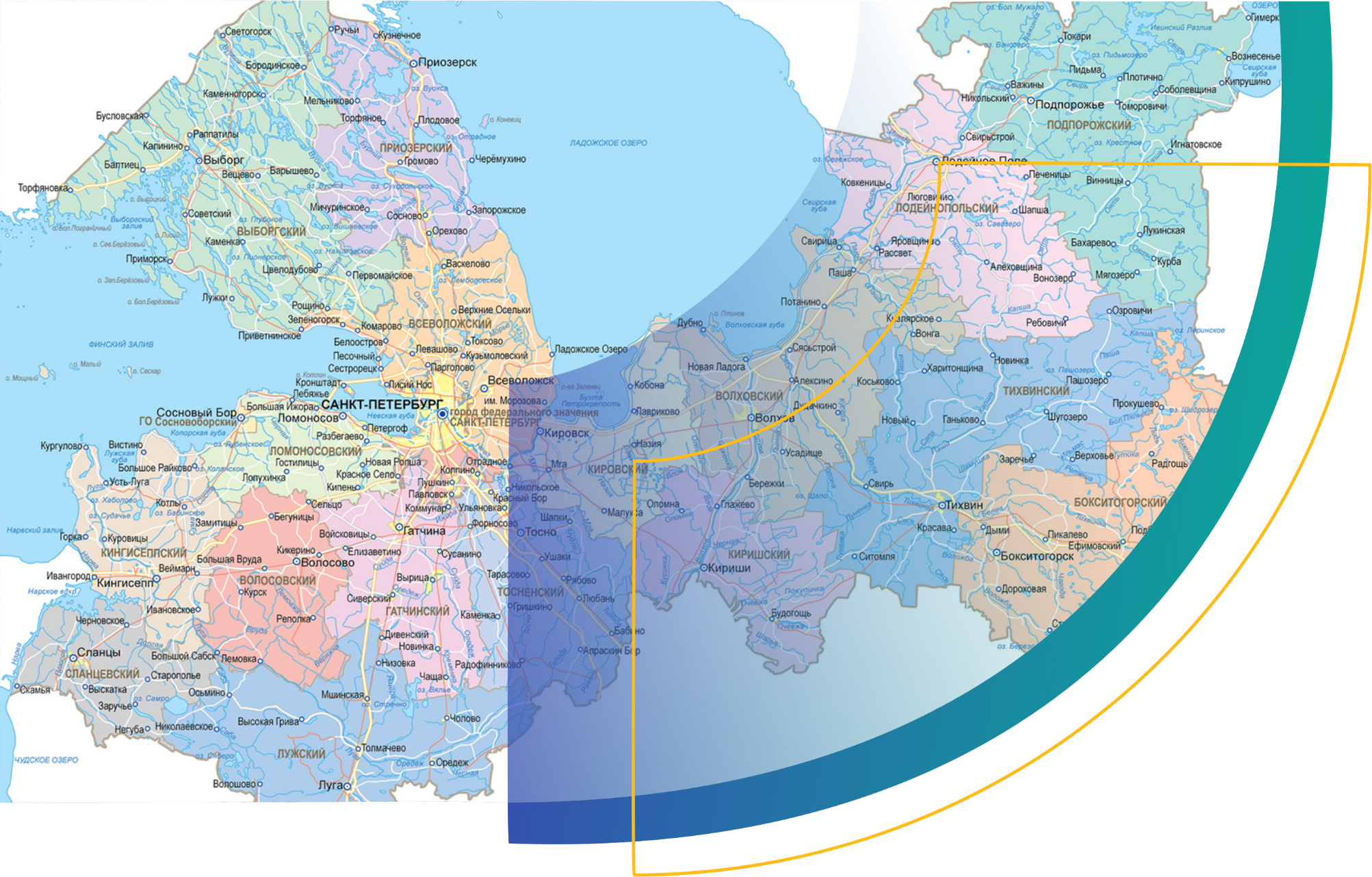 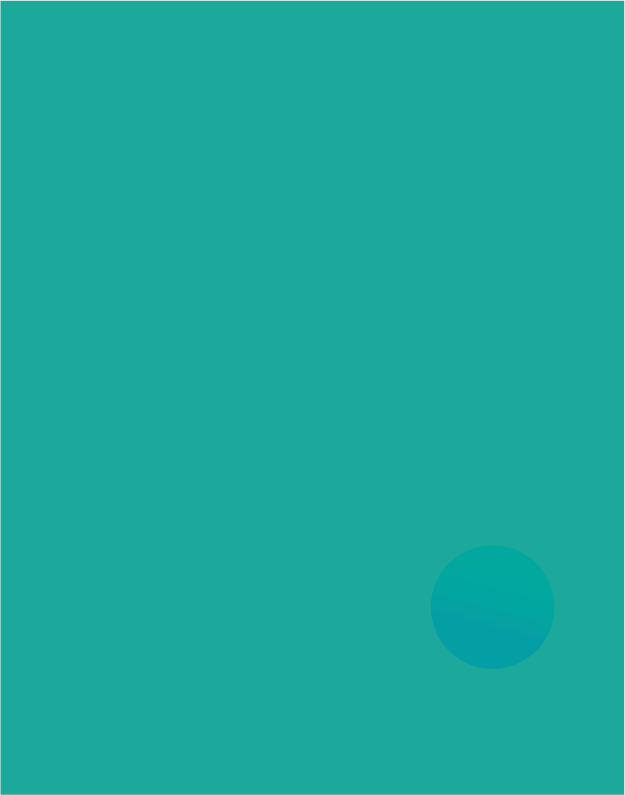 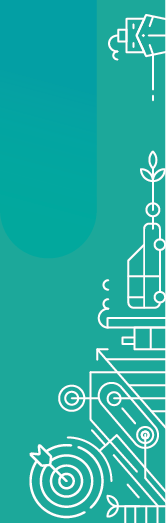 Инвестиционные площадки Лужского района
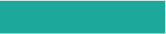 КАРТА ИНВЕСТИЦИОННЫХ ПЛОЩАДОК (ИРИС)
В инвестиционной карте Ленинградской области содержится информация про:
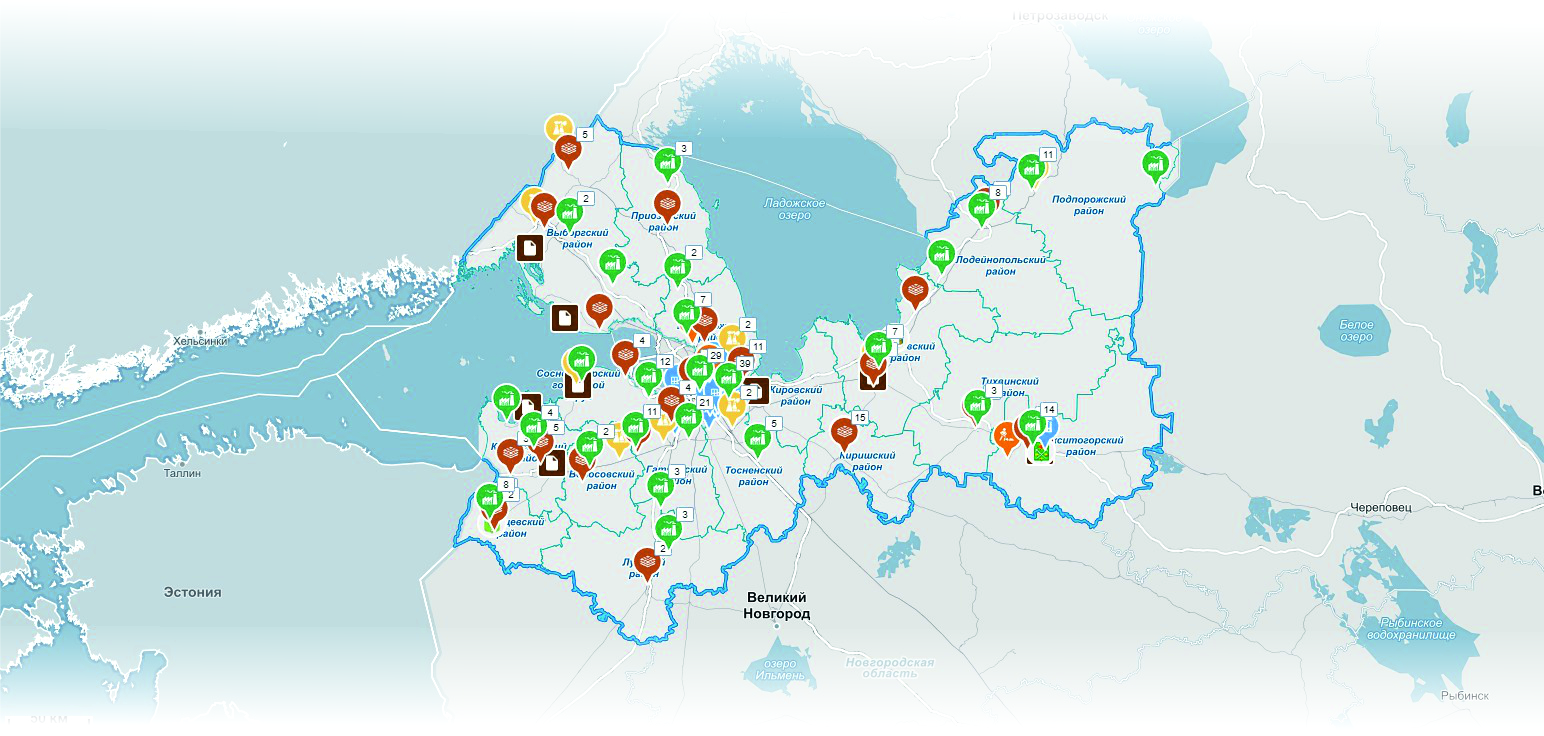 290 инвестиционных площадок 
21 индустриальный парк
180 инвестиционных проектов
Инвестиционная карта отражает:

Схемы инвестиционных площадок
Оценку существующей инфраструктуры
Планы развития инфраструктуры
Реализуемые инвестиционные проекты
Категории земель, кадастровую карту, спутниковые снимки
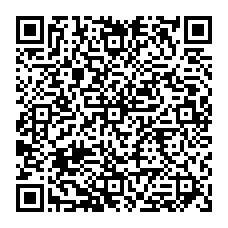 Инвестиционные площадки
https://map.lenoblinvest.ru/gis/#/map/root/31.685623,59.850164/7/1811,1343,1323,1812,1336,1337,1338,1341,1340,1339,1356,1395
15
Земельный участок Пехенец 1
Ленинградская область, Лужский район, Мшинское сельское поселение
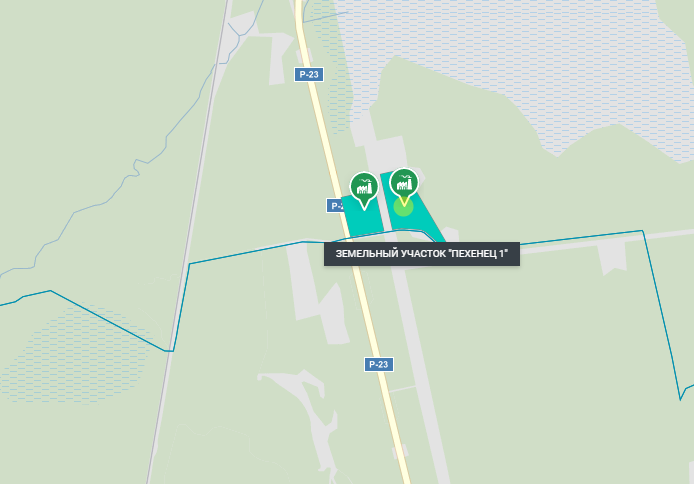 Вид разрешенного использования: Для размещения промышленных объектов
Класс опасности: 3-5
Общая площадь: 22,1 га
Тип: Greenfield
Форма собственности: Неразграниченная
Варианты приобретения: Аренда, продажа
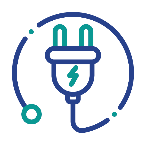 Есть возможность 
подключения
Есть возможность 
подключения
Есть возможность 
подключения
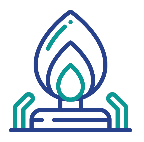 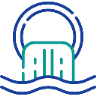 Лысакова Светлана Валериевна 
тел. 8(81372) 237-75 kumiluga@yandex.ru
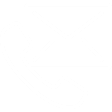 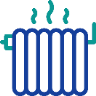 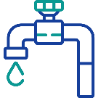 Есть возможность 
подключения
Есть возможность 
подключения
16
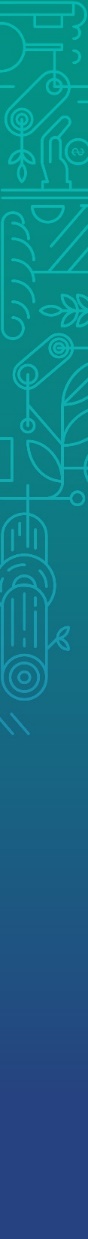 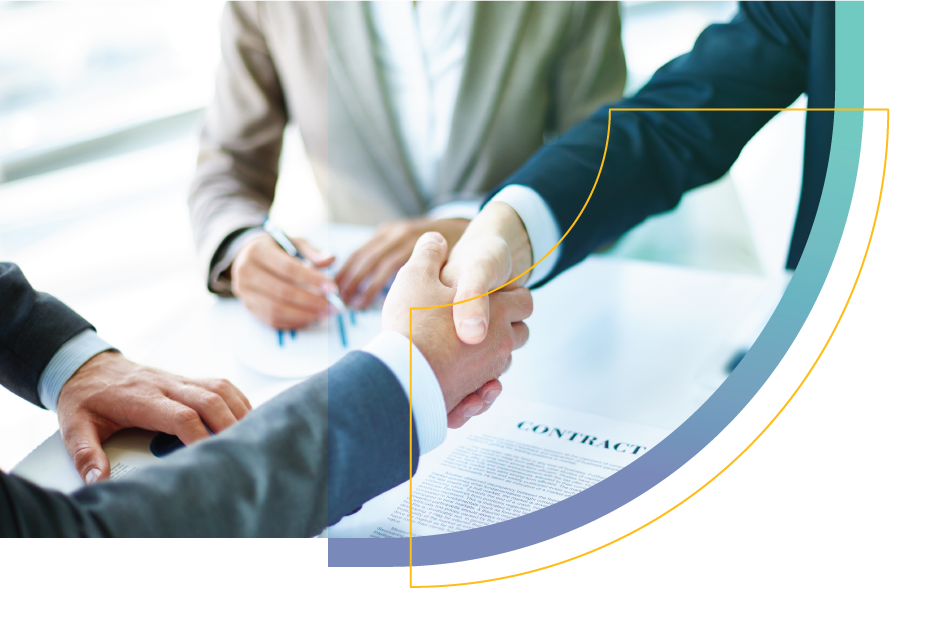 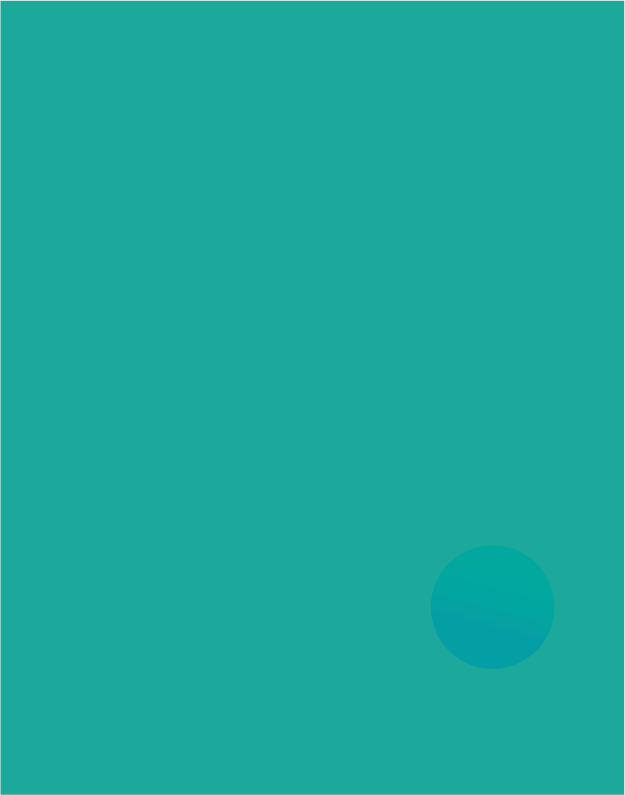 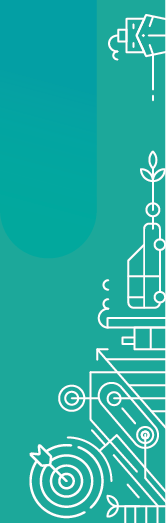 Меры поддержки
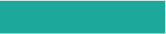 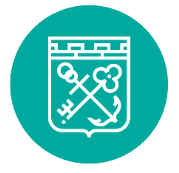 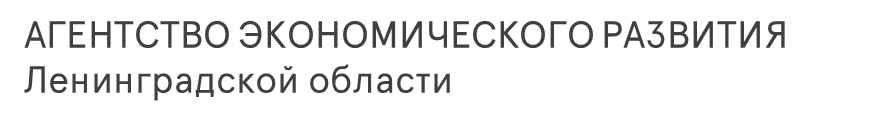 Какие компании могут получить поддержку?
 
Обрабатывающая промышленность

Логистика

Объекты туристической инфраструктуры
Услуги Агентства:
 
Консультирование по мерам государственной поддержки

Содействие в подборе и приобретении инвестиционной площадки

Комплексное сопровождение инвестиционных проектов

Решение вопросов подключения к инженерным сетям

Помощь инвестору при взаимодействии с:

 федеральными и региональными органами исполнительной   власти

 органами местного самоуправления

 ресурсоснабжающими организациями 

 финансовыми организациями

Консультирование при подготовке разрешительной документации
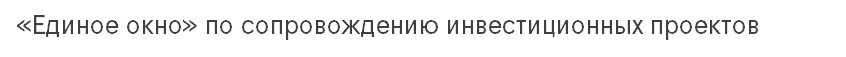 от 200 млн руб.
объем инвестиций
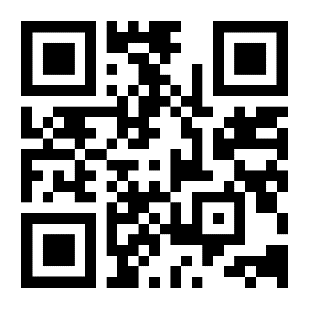 > 179 проектов 
на сопровождении в активной стадии реализации
> 6 трлн руб. 
общий объем инвестиций сопровождаемых проектов
Сайт
https://lenoblinvest.ru/
18
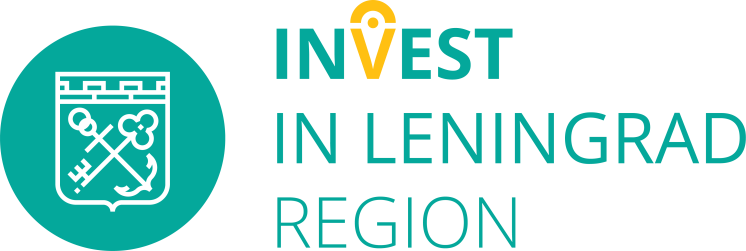 Клиентоцентричная система «Зеленый коридор для инвестора»
0. Регистрация в ЛКИ
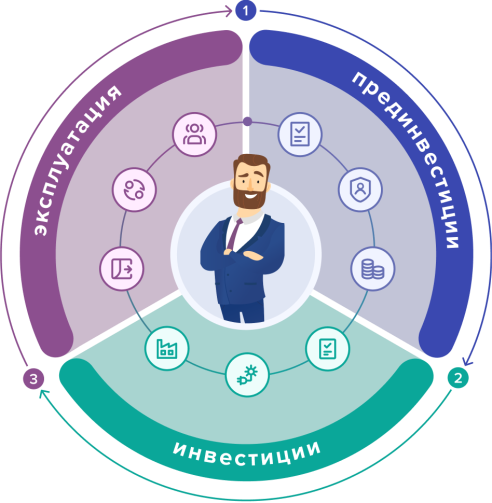 1. Прединвестиции
Заявка на сопровождение и подбор площадки
Оценка проекта на Экспертном совете 
Разработка бизнес-плана, ТЭО, финансирование проекта
2. Инвестиции
Получение прав на земельный участок
Обеспечение инженерной инфраструктурой 
Проектирование и строительство
Перевод земельного участка в категорию
3. Эксплуатация
Экспорт 
Кластеры и кооперация 
Производительность труда
19
lenoblinvest.ru
МЕРЫ ПОДДЕРЖКИ
Региональный инвестиционный проект (РИП)
Закон Ленинградской области от 25.11.2019 № 89-оз
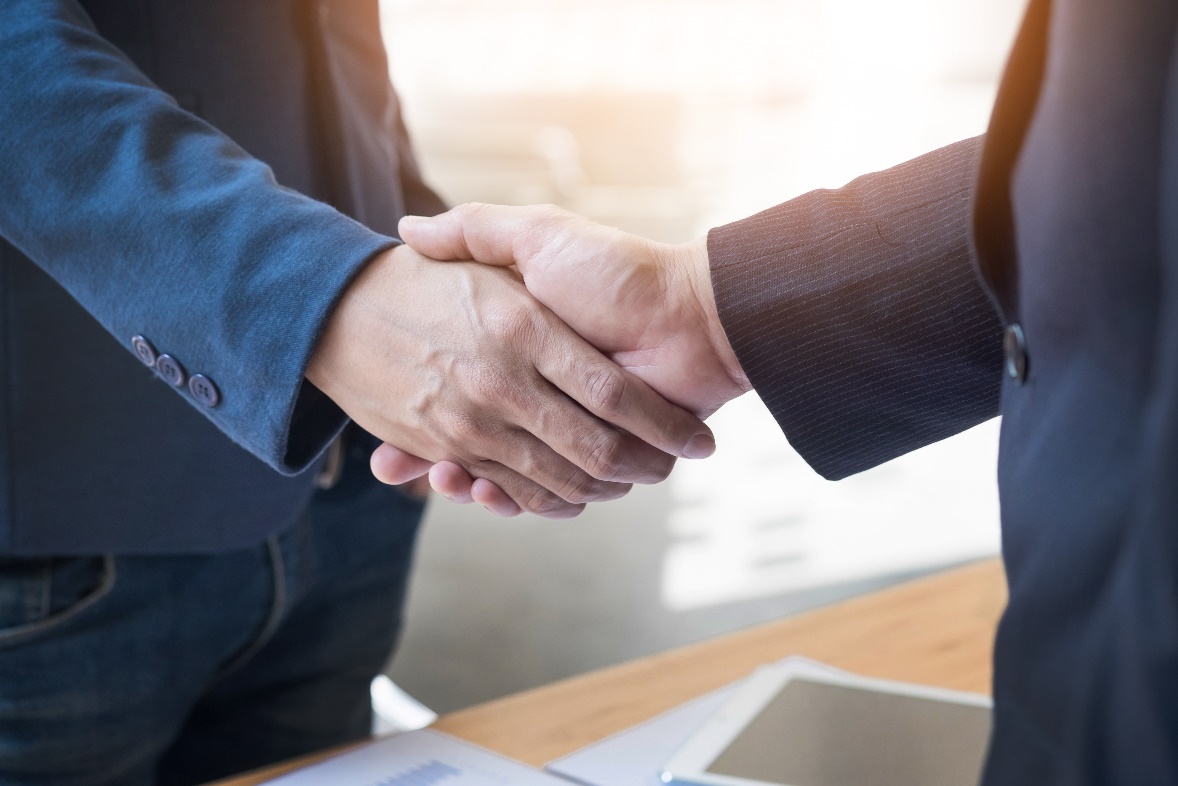 Снижение налога: 
на прибыль до 10%
на имущество до 0%
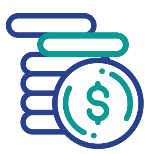 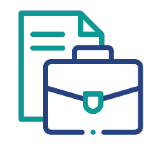 Количество проектов: 11
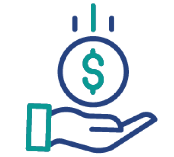 Для инвестиционных проектов от 50 млн руб.
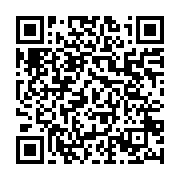 Подробная информация о мерах поддержки для бизнеса
https://lenoblinvest.ru/media/pres/guide/Investor_guide_2021.pdf
20
ПРЕДОСТАВЛЕНИЕ ЗЕМЕЛЬНОГО УЧАСТКА В АРЕНДУ БЕЗ ПРОВЕДЕНИЯ ТОРГОВ
Закон Ленинградской области от 27.01.2016 № 1-оз
*только для земельных участков в муниципальной или региональной собственности
Шаг 3
Шаг 1
Шаг 2
Шаг 4
Распоряжение губернатора Ленинградской области
Формирование декларации о намерении реализации проекта
Заключение Межведомственной комиссии
Заключение договора аренды
Общие критерии для предоставления меры поддержки
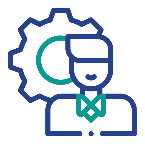 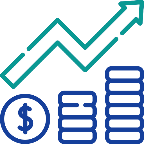 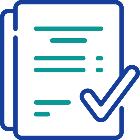 ОКВЭД подпункт 2   п. 1 ст. 3 (№ 1-оз)
Создание не менее 30 рабочих мест
От 200 млн руб. объем инвестиций
21
АНТИСАНКЦИОННЫЕ МЕРЫ ПОДДЕРЖКИ
Экономический блок Правительства Ленинградской области подготовил презентацию, в которой перечислены все меры поддержки бизнеса в сложившейся экономической ситуации. 
Предприниматели смогут получить информацию о: 
налоговых мерах поддержки
кредитных льготах
помощи по части субсидий  
устранения административных барьеров
Меры поддержки разделены на группы по видам получателей: 
системообразующие предприятия, АПК, IT-компании, инвесторы, производители, высокотехнологичные и инновационные компании, МСП, сферы бизнеса и туризма.
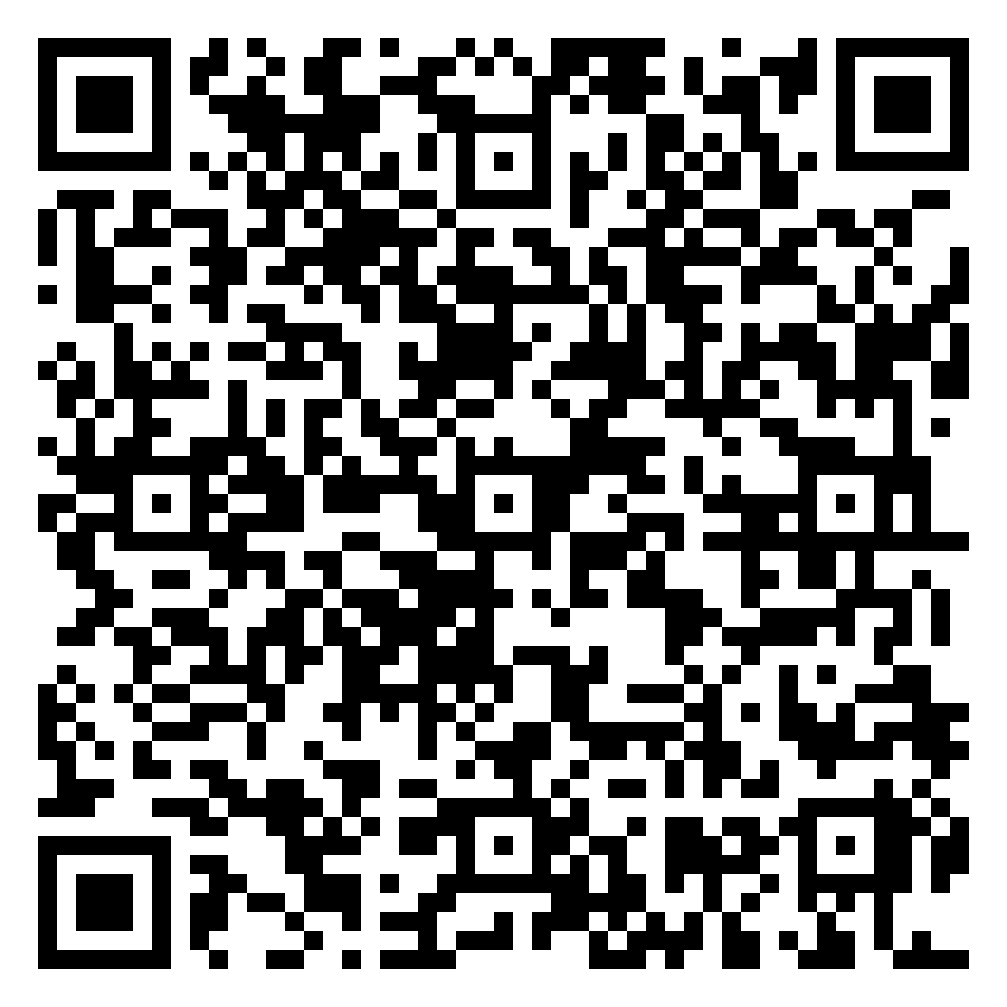 Презентация «Антисанкционные меры поддержки»
https://lenoblinvest.ru/wa-data/public/site/data/lenoblinvest.ru/Меры%20поддержки_15.05.pdf
22
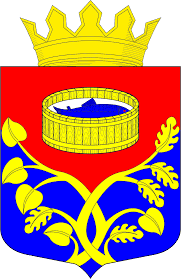 Лужский
район
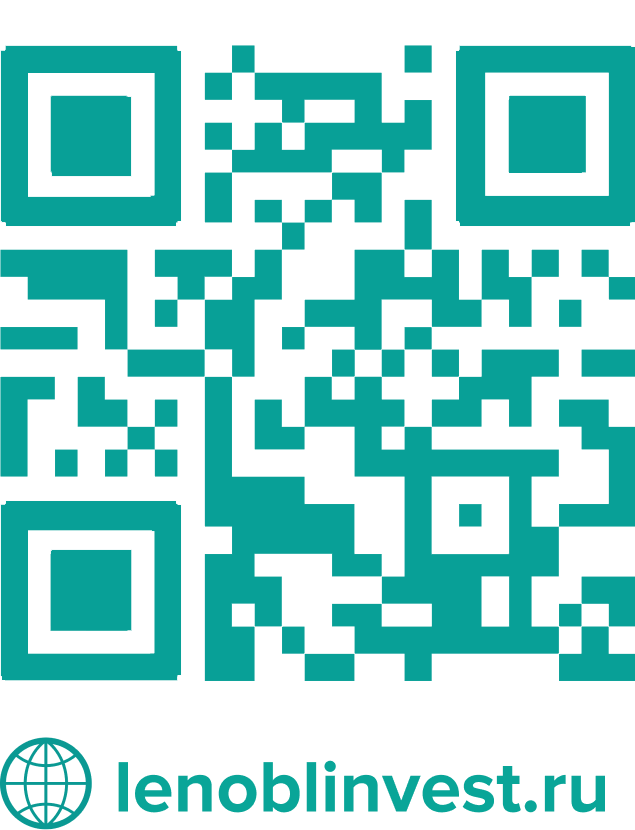 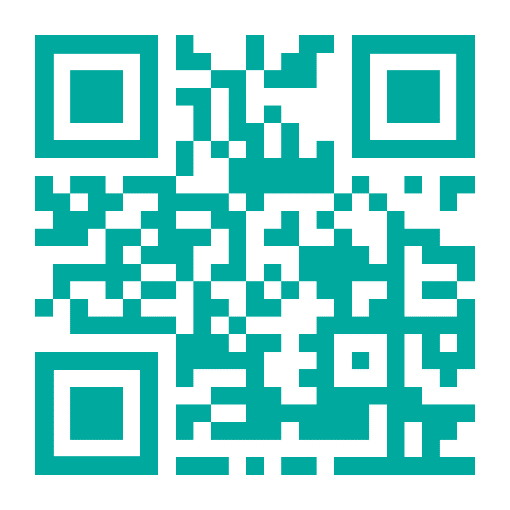 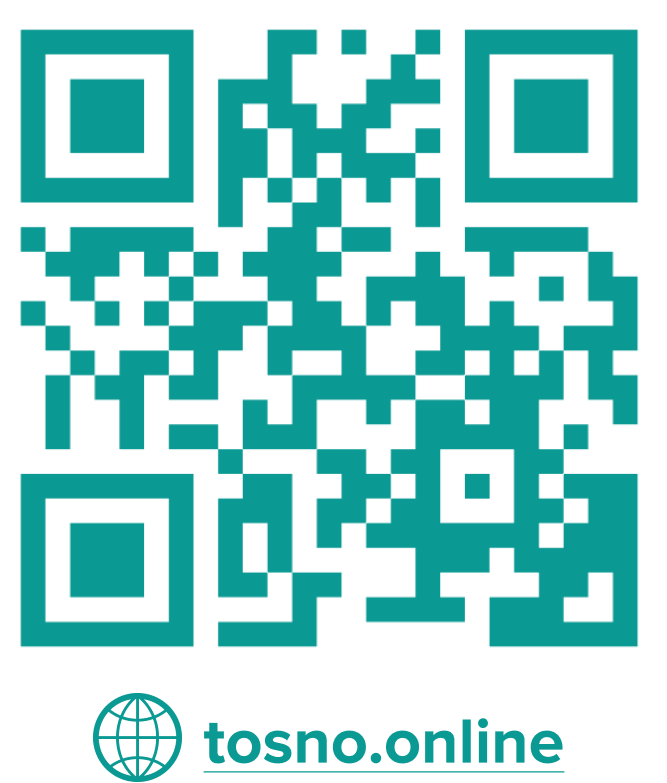 luga.ru